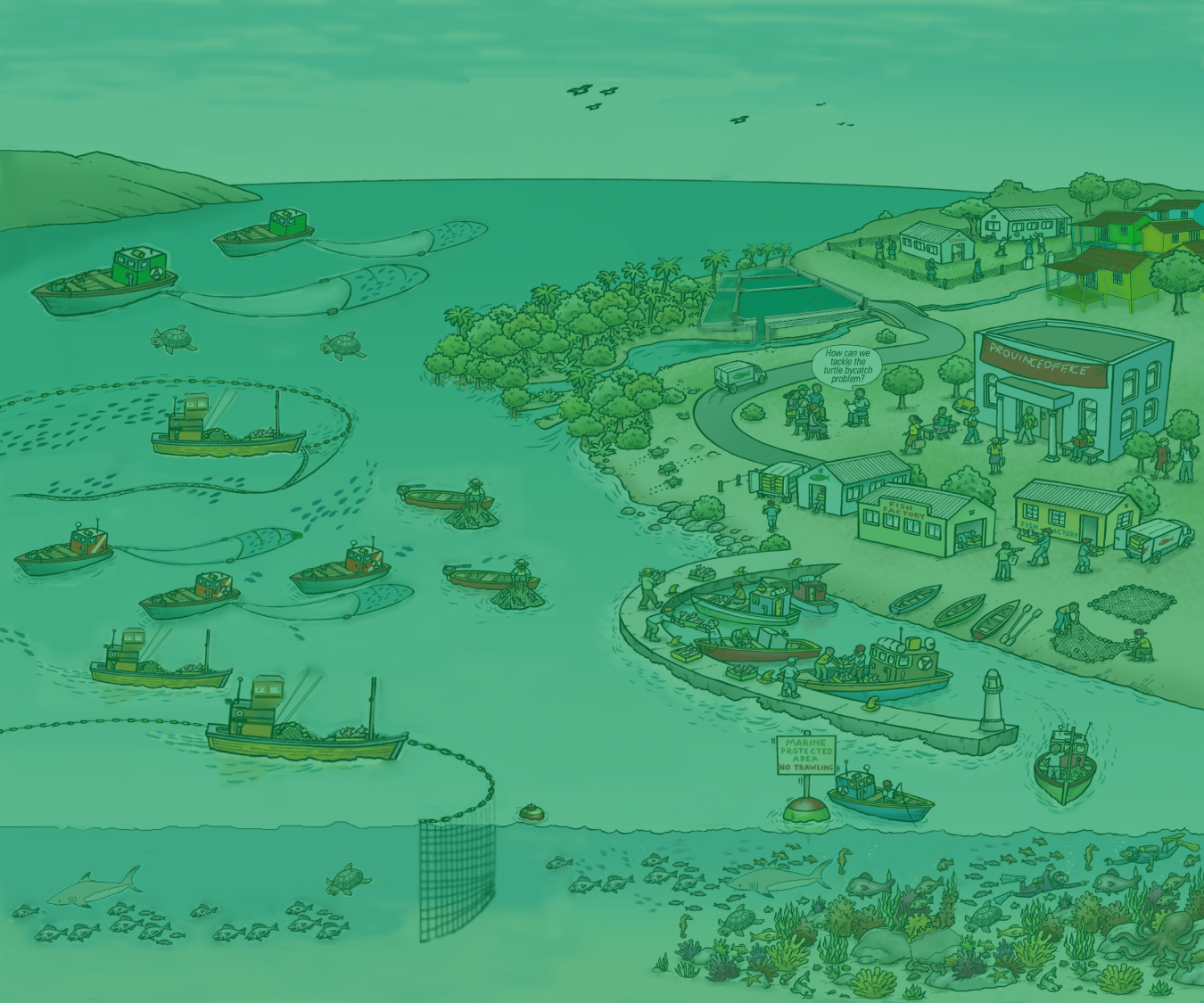 The what and why of an 
Ecosystem Approach to 
Fisheries Management 
(EAFM)
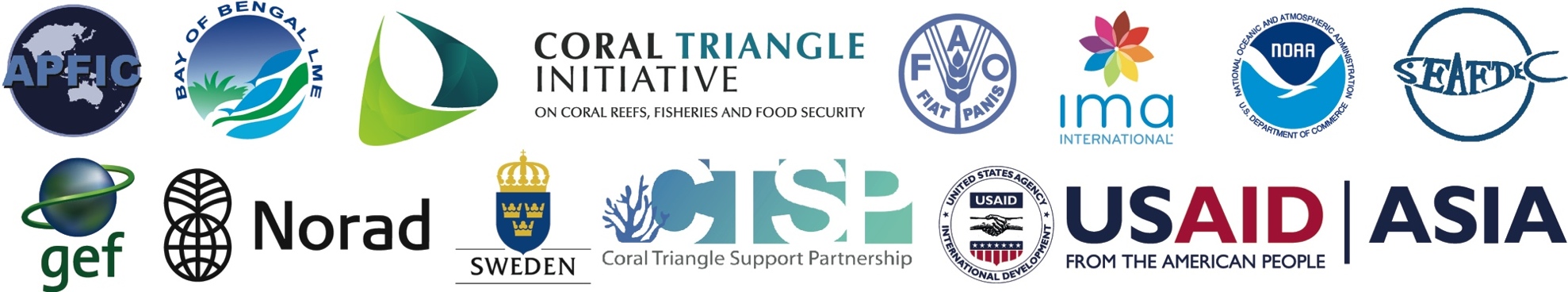 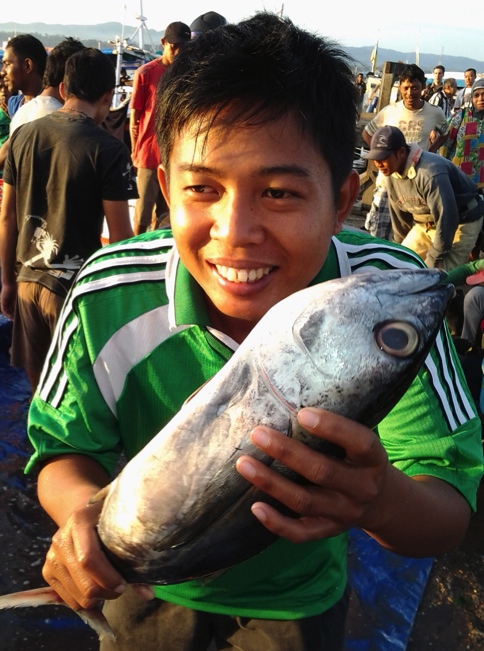 The future we want: our vision
Well-governed fisheries sector
Abundant fisheries resources
Healthy environment and habitats
Increased jobs, profits, and improved economy
Improved human health and prosperity
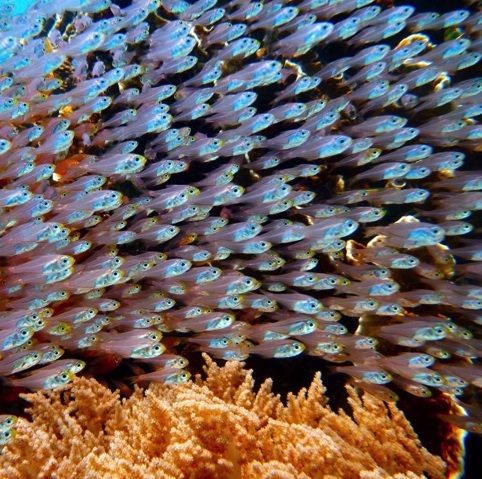 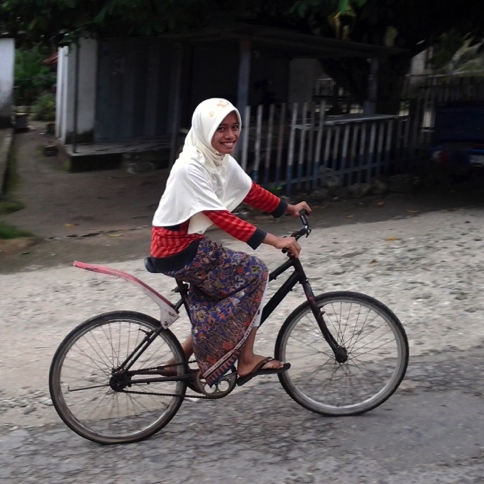 A legacy for you, your children, and future generations
[Speaker Notes: The vision.
These are examples of Key words and phrases  that can be used to develop a vision statement. Based on these key words a vision statement could be:

“A well-governed fishery sector that promotes a healthy ecosystem and sustainable use of the marine resources for the benefit of the key stakeholders.]
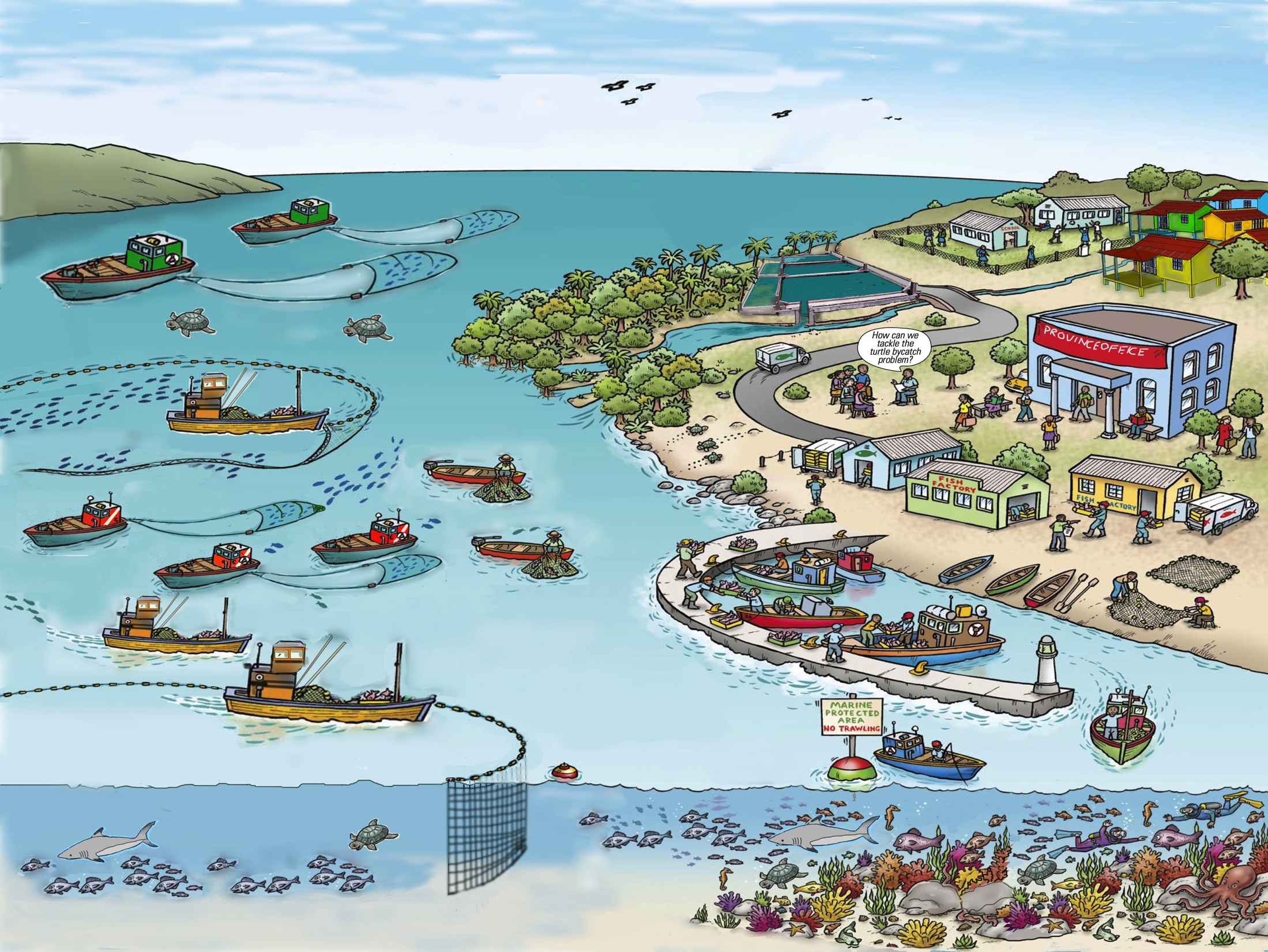 What is an ecosystem?
Image adapted from FAO EAF Nansen Project
[Speaker Notes: First, what is an ecosystem? In this diagram of an ecosystem, there are fish and fishing but it also includes habitats (mangroves and coral reefs), other uses of the resources (aquaculture, scuba diving), endangered and threatened species (turtles) and post-harvest (fish landing site, processing and markets). Note that it also includes both small-scale and well as large-scale fishing as all these ecosystem components interact. 

NOTE:  In this context, the ecosystem approach refers more to the structure and interactions within ecosystems, rather than the functional aspects such as energy flows as understood by scientists.]
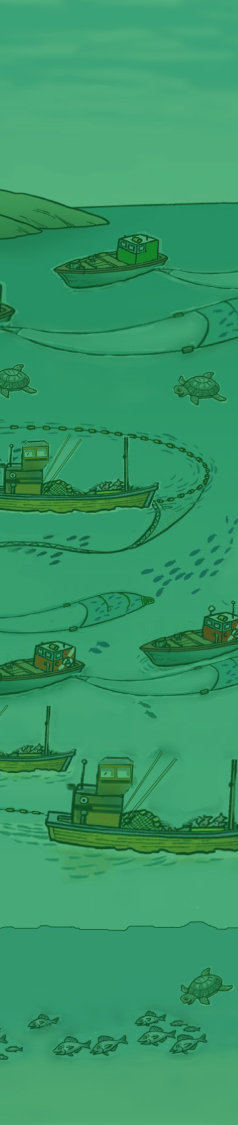 What is the Ecosystem Approach?
The ecosystem approach is “a strategy for the integrated management of land, water and living resources that promotes conservation and sustainable use in an equitable way.”
      --Convention on Biodiversity (CBD 2000)
EA is an holistic approach to achieve sustainable development
[Speaker Notes: The concept of the ecosystem approach was formalized by the Convention on Biodiversity, which defined EA in 2000 as “It is a strategy for the integrated management of land, water and living resources that promotes conservation and sustainable use in an equitable way”. 


Thus we can see that EA is a holistic, integrated and participatory management approach that considers the major components in an ecosystem, and the social and economic benefits that can be derived from the system. It can be applied to any natural resource management situation, not just fisheries.

However, the words conservation,  sustainable use and equitable way are just another way of saying sustainable development , 

Put another way, EA is an holistic approach to achieve sustainable development.]
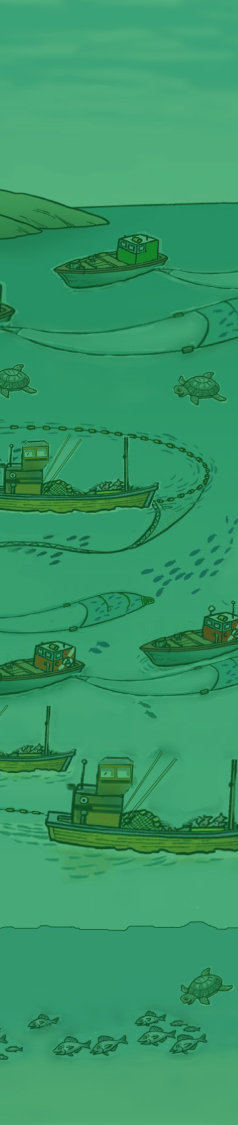 EA promotes sustainable development
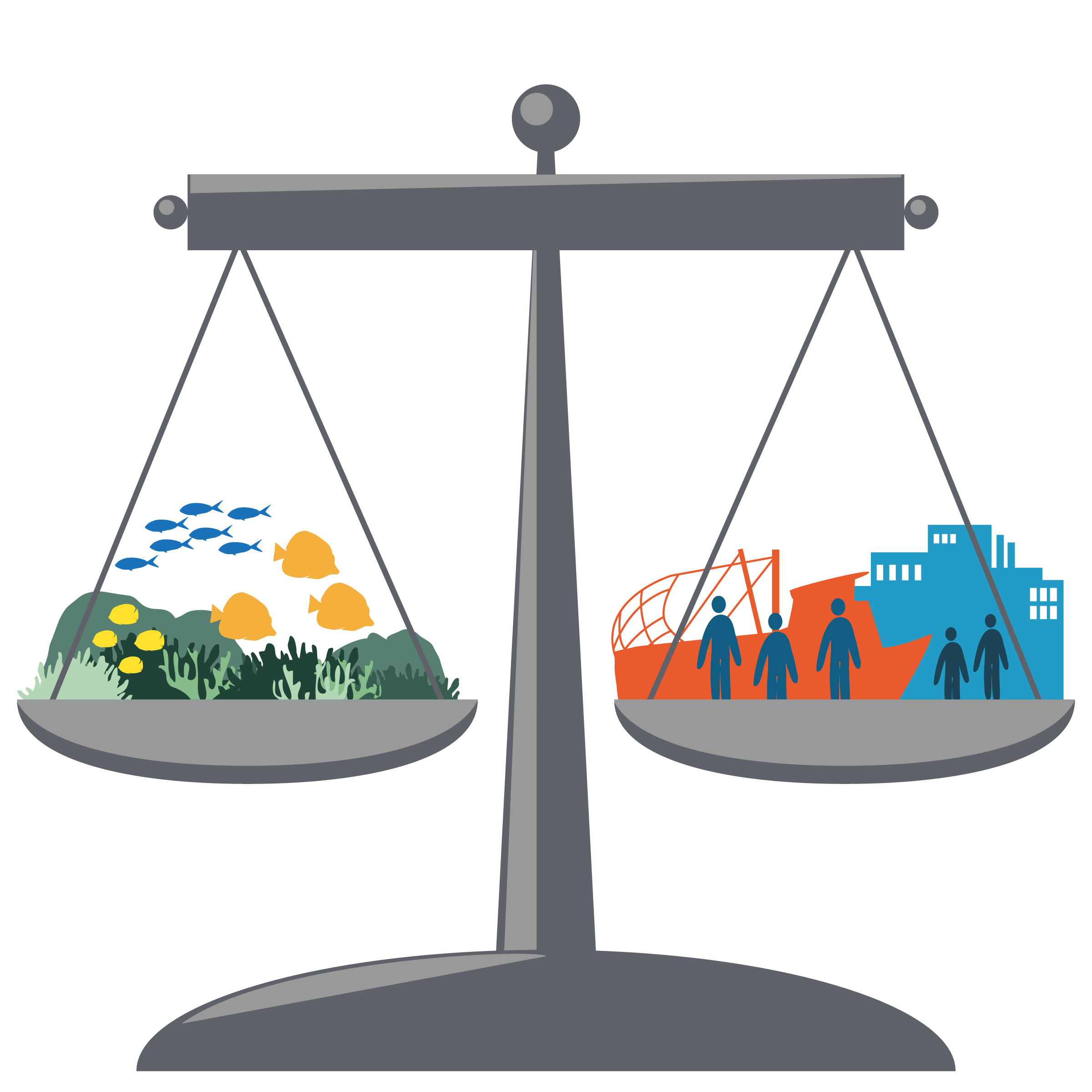 GOOD GOVERNANCE
ECOLOGICAL WELL-BEING
HUMAN WELL-BEING
EAFM is the ecosystem approach (EA) 
applied to fisheries management (FM)
EA + FM = EAFM
FOR FUTURE GENERATIONS
[Speaker Notes: EA, therefore, promotes sustainable development.

Sustainable development can be thought of as a process that strives to balance human well-being (e.g. employment, profit and sustainable livelihoods) with ecological well-being (e.g. healthy fish resources and healthy environment) so that development achieved in one generation does not impact on development for future generations – our sons and daughters. EA, therefore, has 3 dimensions –ECOLOGICAL (sometimes broken down into fisheries and the environment, HUMAN and GOVERNANCE dimensions. 
EAFM is simply the application of the ecosystem approach (EA) to fisheries management (FM) 					EA + FM = EAFM]
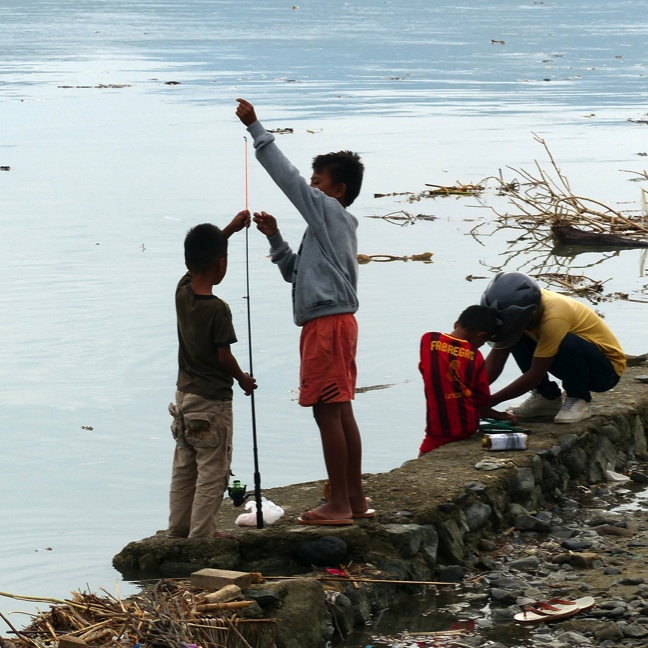 Why EAFM?
Fisheries face many threats and issues that reduce their potential to contribute to sustainable development
In the past, fisheries management has focused on fish and fishing, but not all the issues impacting and/or impacted by the fisheries sector
Issues are interlinked and need to account for the broader ecosystem impacts of fisheries and to manage more holistically (bigger picture)
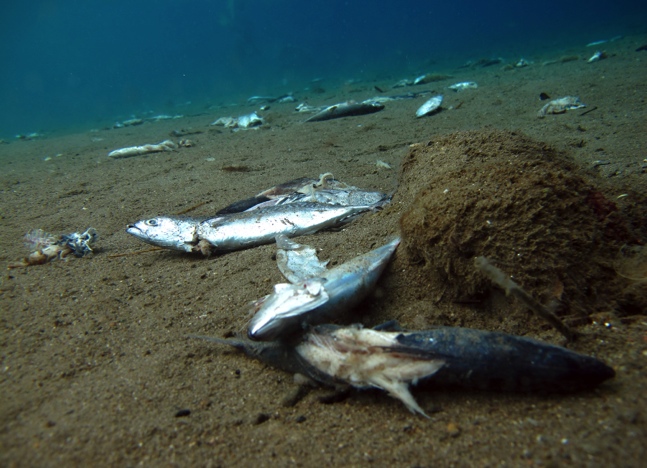 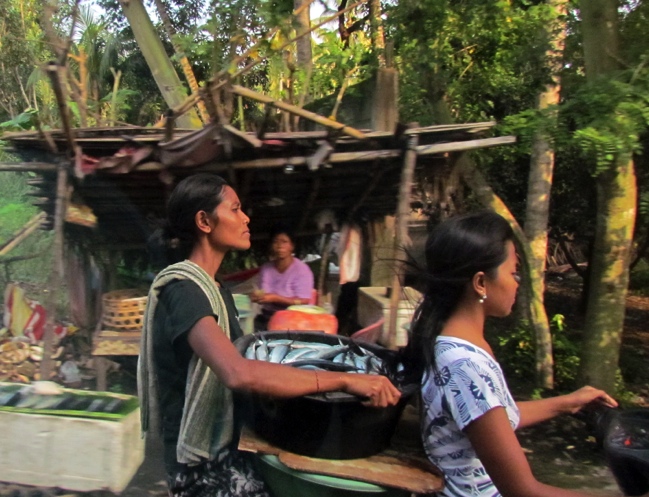 [Speaker Notes: Why the ecosystem approach.  Fisheries face many threats and issues and fisheries and the aquatic environment are severely degraded in many parts of the World, especially in Asia. This in turn threatens fishing communities and key stakeholders along the value chain that are dependent on fish and fisheries for their livelihoods, and on a larger scale, the economy of districts, provinces and the nation.

Fisheries management in the past has focused on fish and fishing. Many of the broader issues were not considered and, therefore, were not that successful.

Issues are interlinked [e.g. overfishing can lead to decreased profits that results in people resorting to illegal, unreported and unregulated (IUU) fishing just to make a living] and these issues need holistic, bigger picture solutions.

People are central to finding solutions. We manage people and their actions, not ecosystems.]
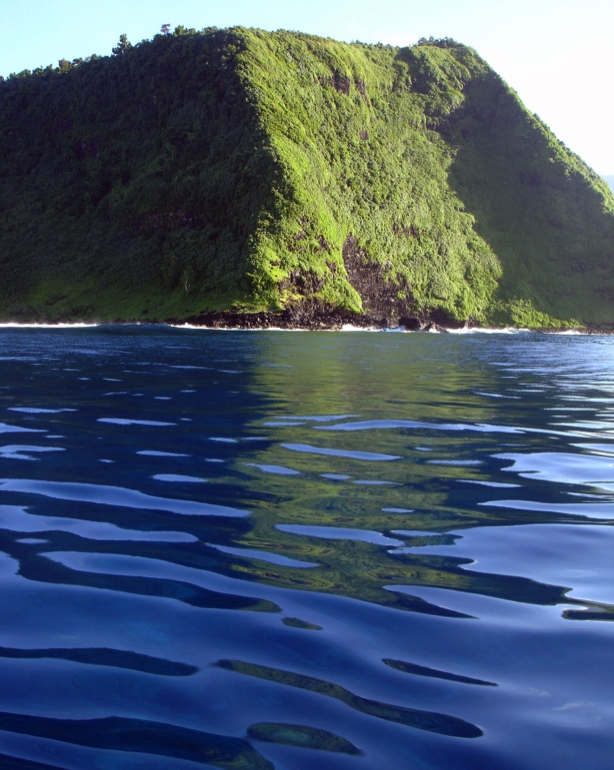 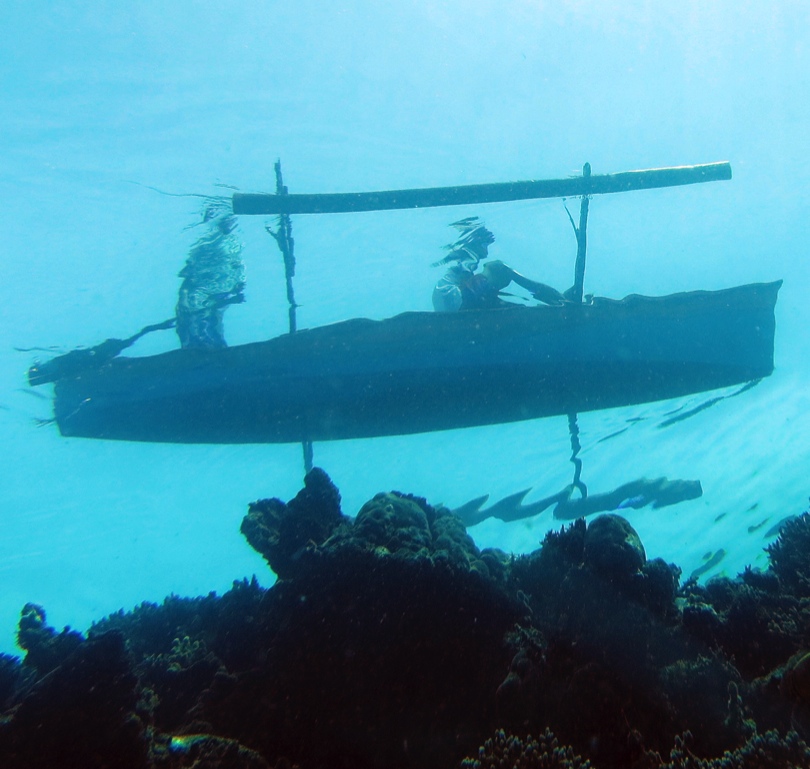 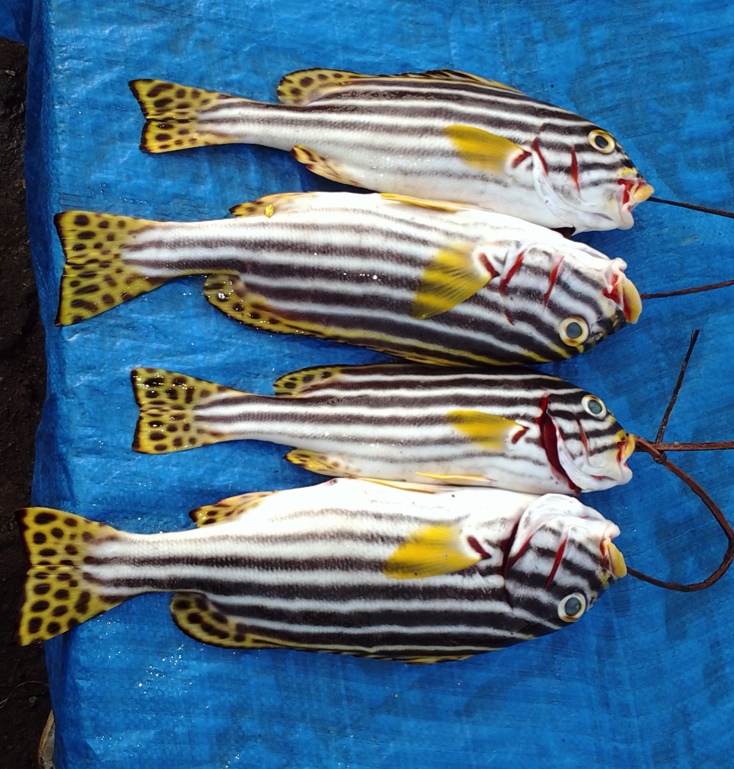 EAFM aims to maximize ecosystem benefits, resulting in increased food security & reduced poverty
Fish for food
Income
Employment
Livelihoods
Trade
Coastal protection
[Speaker Notes: EAFM aims to maximise ecosystem benefits that all lead towards increased food security and reduced poverty. The ecosystem benefits that can be achieved through EAFM  include fish for food, income, employment, and livelihoods, resulting in increased food security and reduced poverty, as well as through increased foreign exchange and trade from fish and fishery products, providing that the increased foreign revenue trickle down to the poorer people.

Other ecosystem benefits, such as coastal protection are also enhanced.]
EAFM builds on what is in place
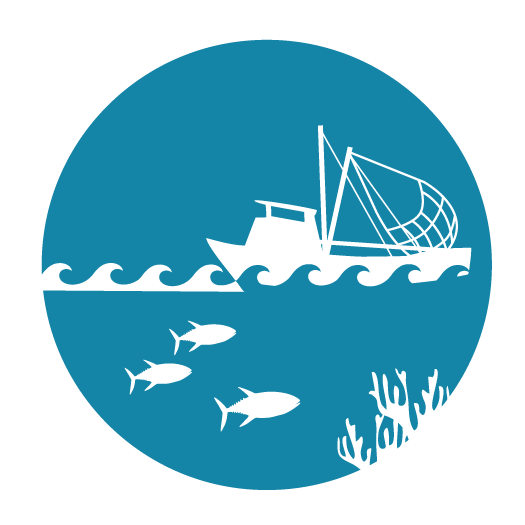 Builds on/improves existing management 
Strengthens agencies through better planning and cooperation
Builds on and integrates co-management and other participatory approaches
Uses the traditional and scientific knowledge that already exists
Improves human capacity in skills needed for sustainable management
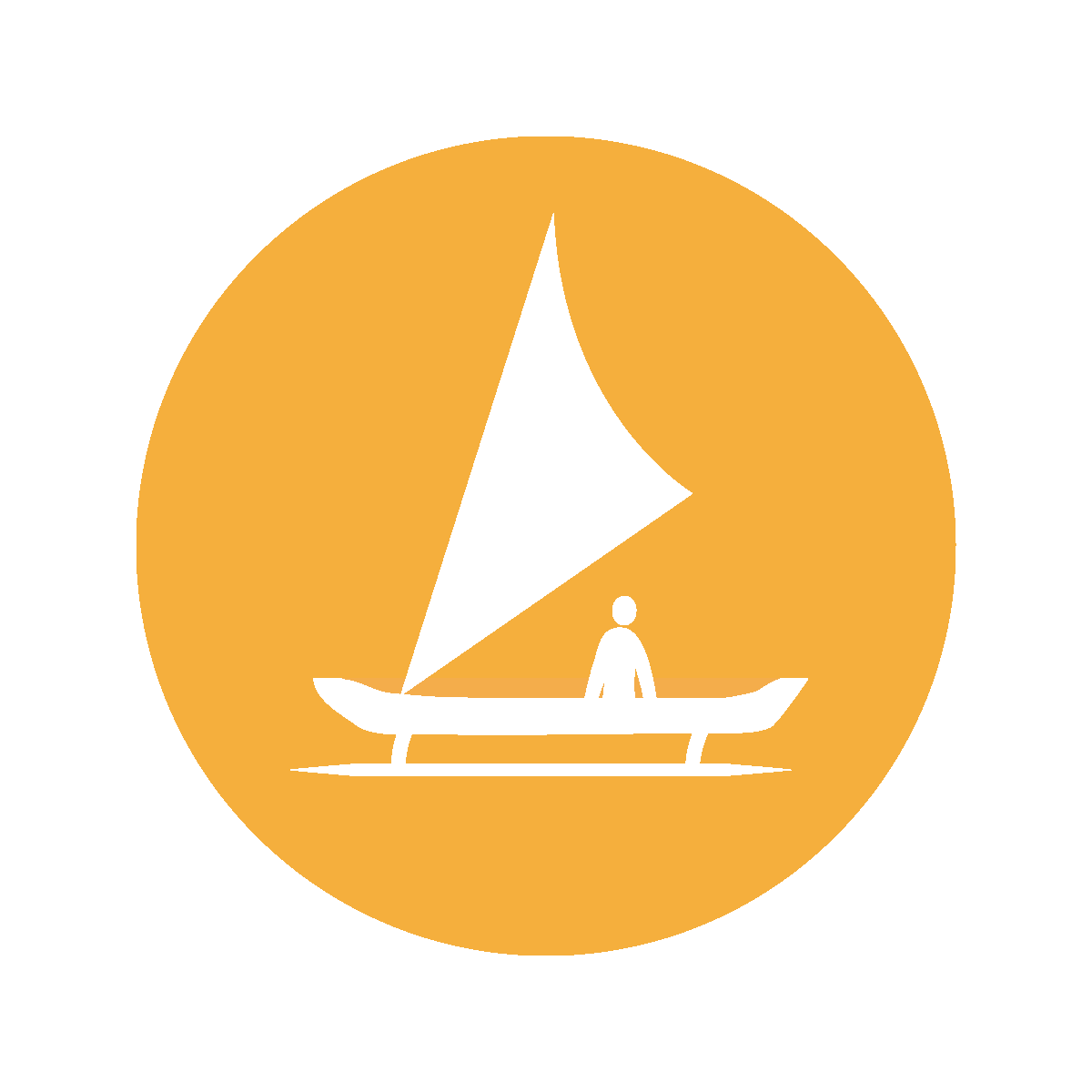 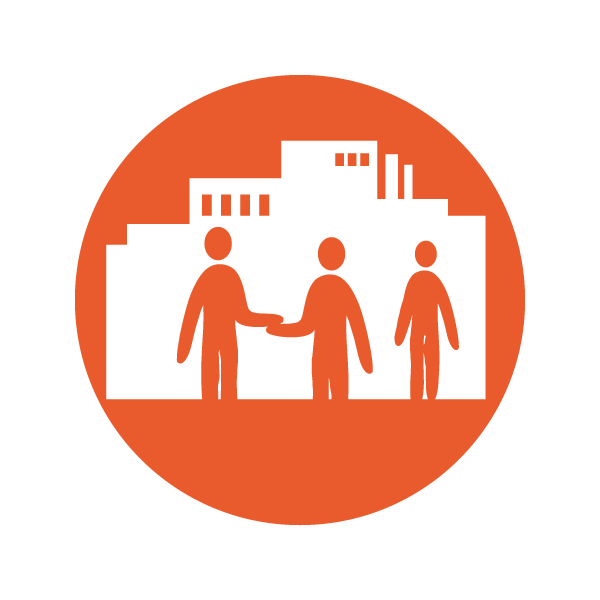 [Speaker Notes: It is important to realise that EAFM is not really new – it builds on what is already in place in your country and fisheries. For example, You will already be doing some fishery management that will include co-management. 


Also importantly, EAFM recognizes that human skills are just as important as technical and scientific knowledge.]
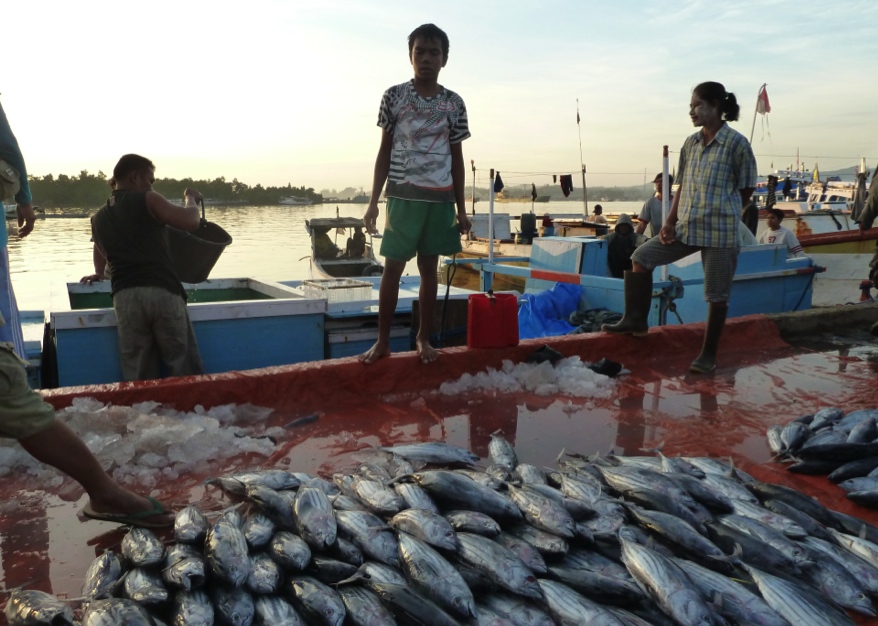 EAFM strengthens co-management
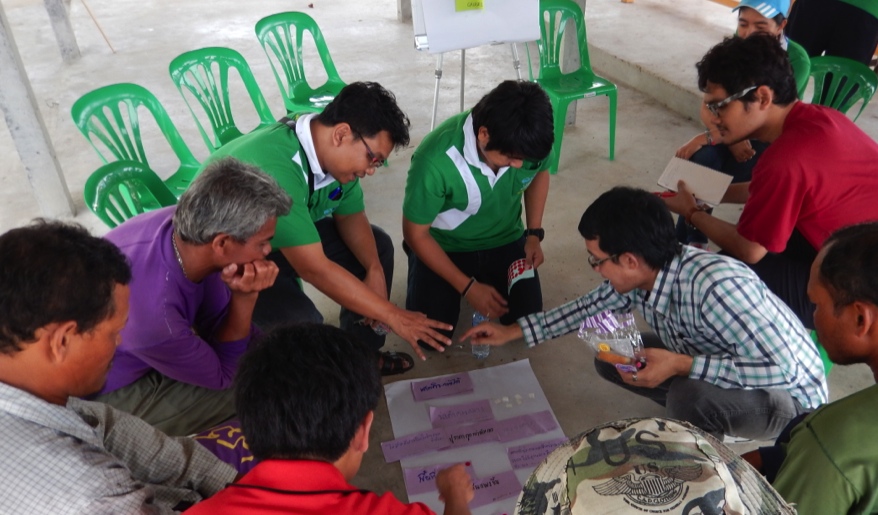 Encourages stakeholder engagement
Improves facilitation 
Requires effective negotiation
Improves conflict resolution
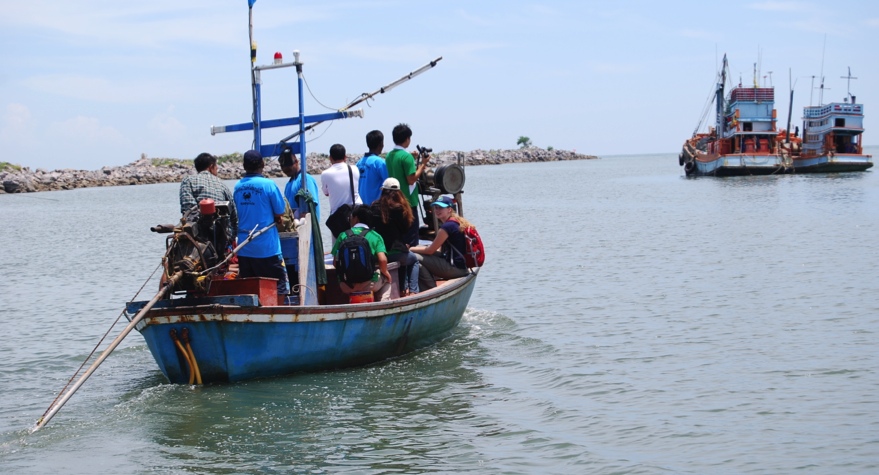 [Speaker Notes: Through strengthening co-management with its focus on stakeholder engagement, facilitation, negotiation and conflict resolution, all important skills in finding solutions to the issues.]
Key principles of EAFM
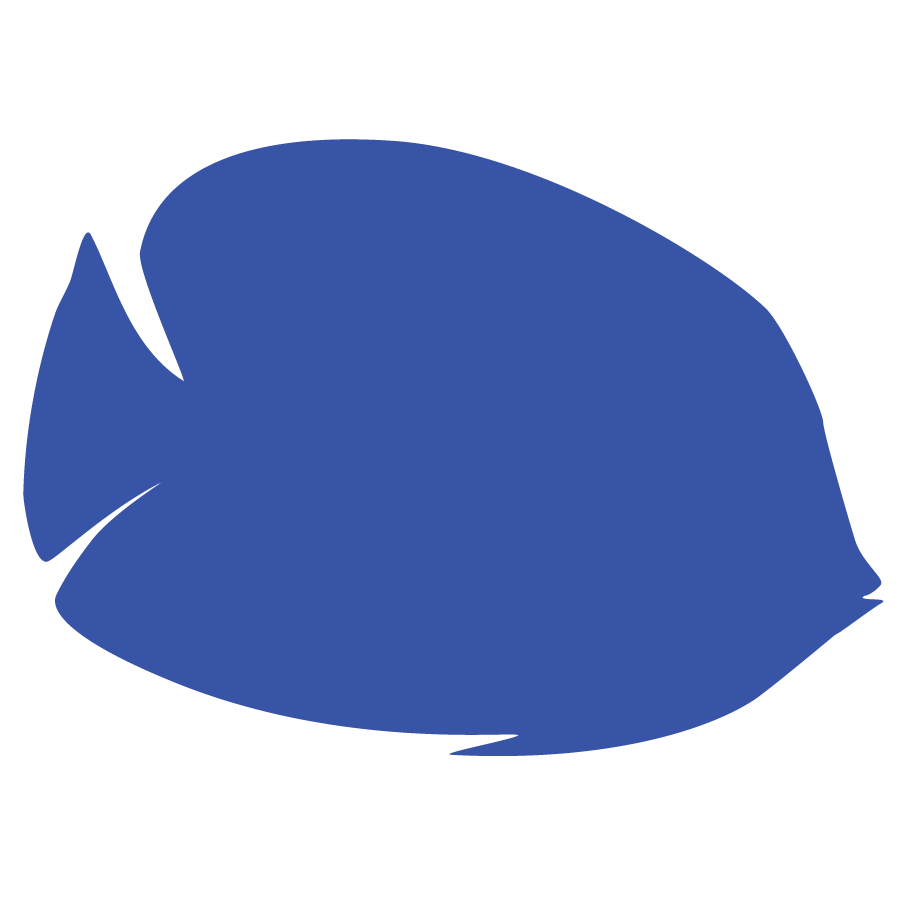 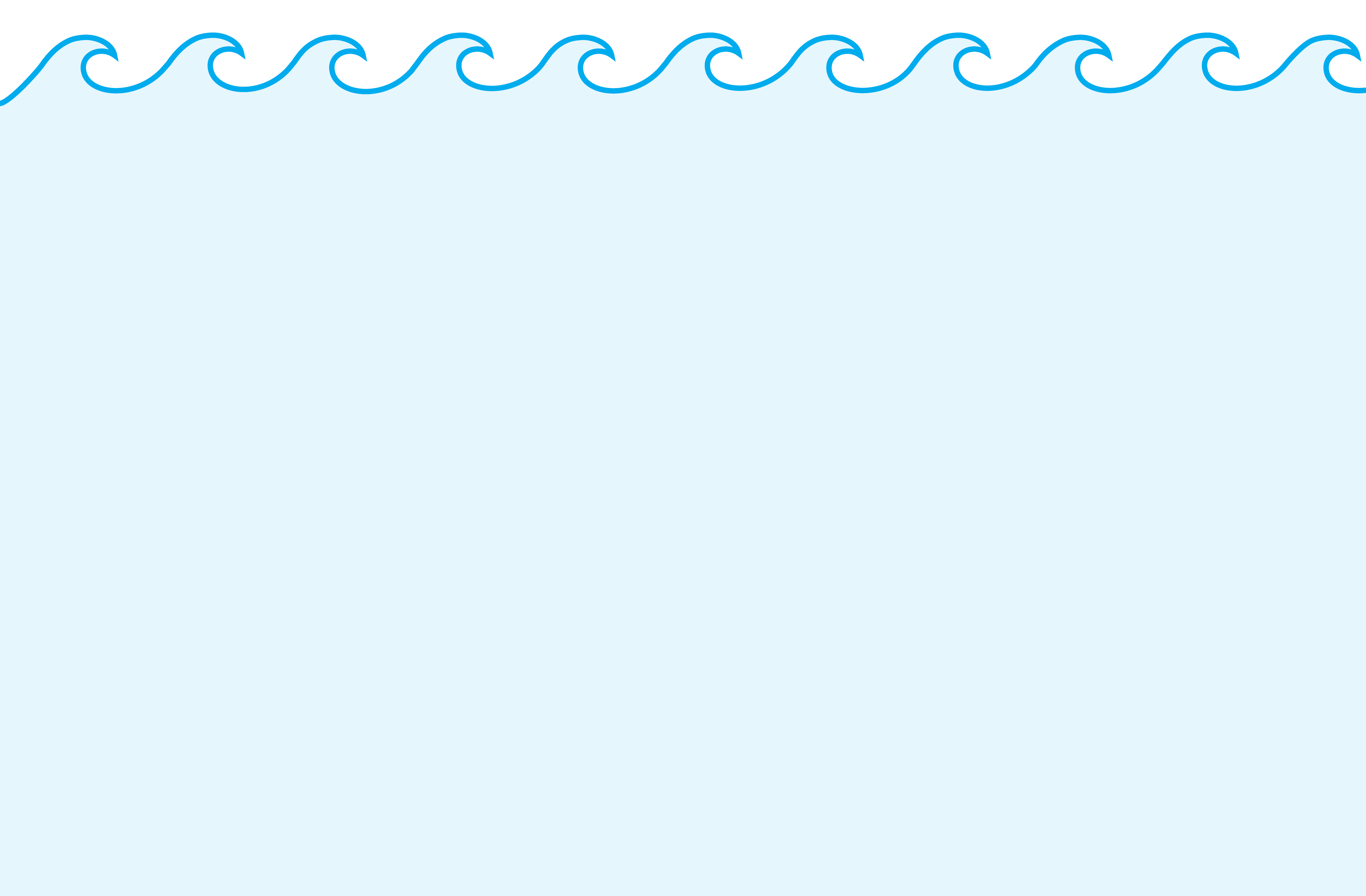 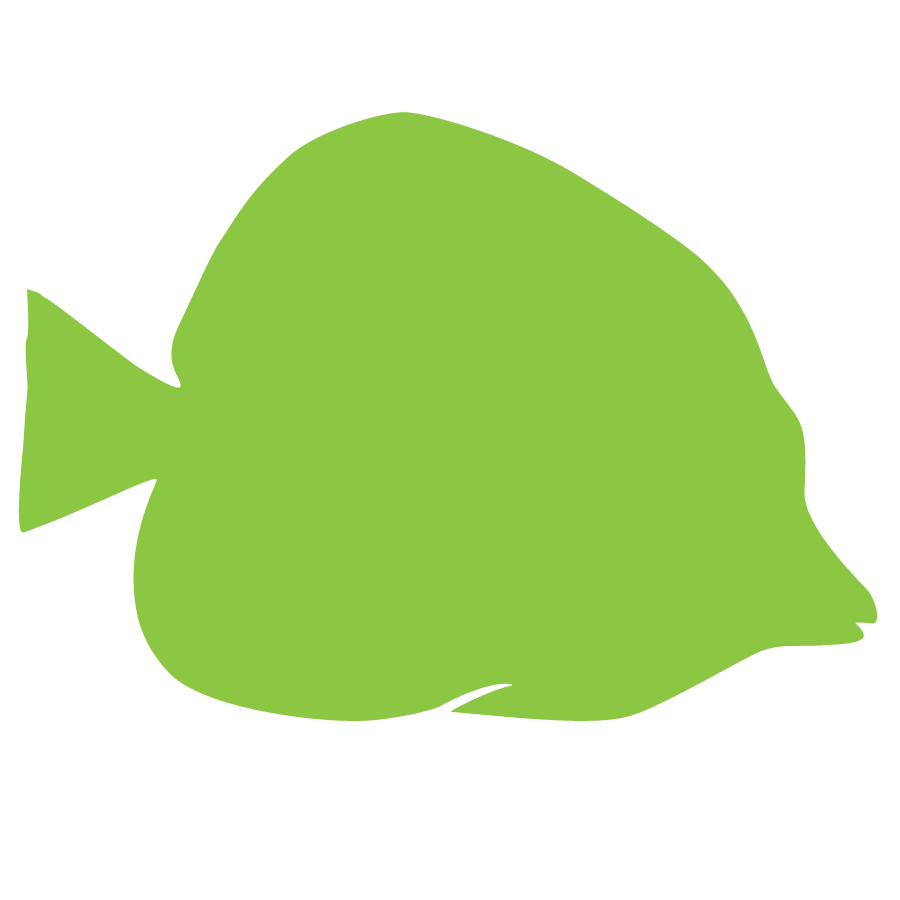 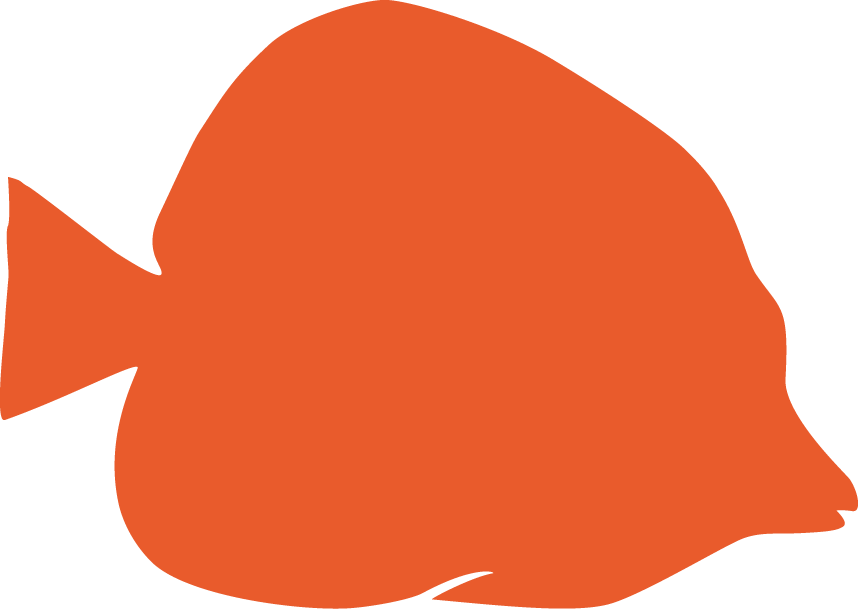 2. Appropriate scale
1. Good governance
3. Increased participation
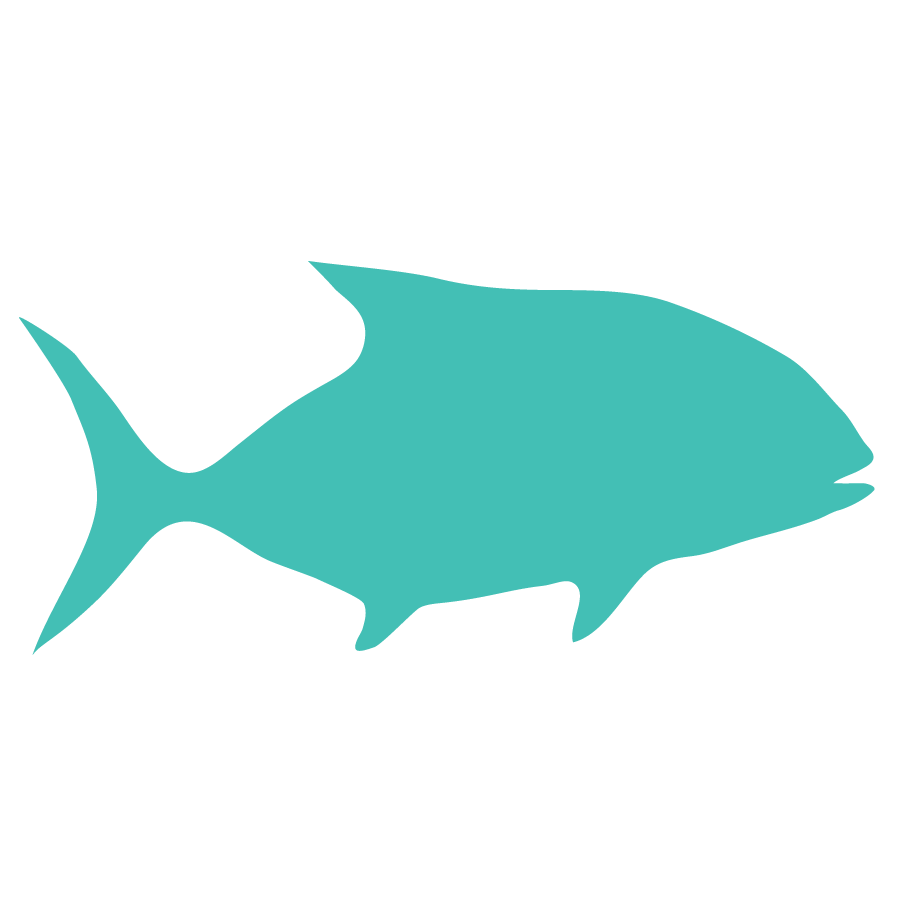 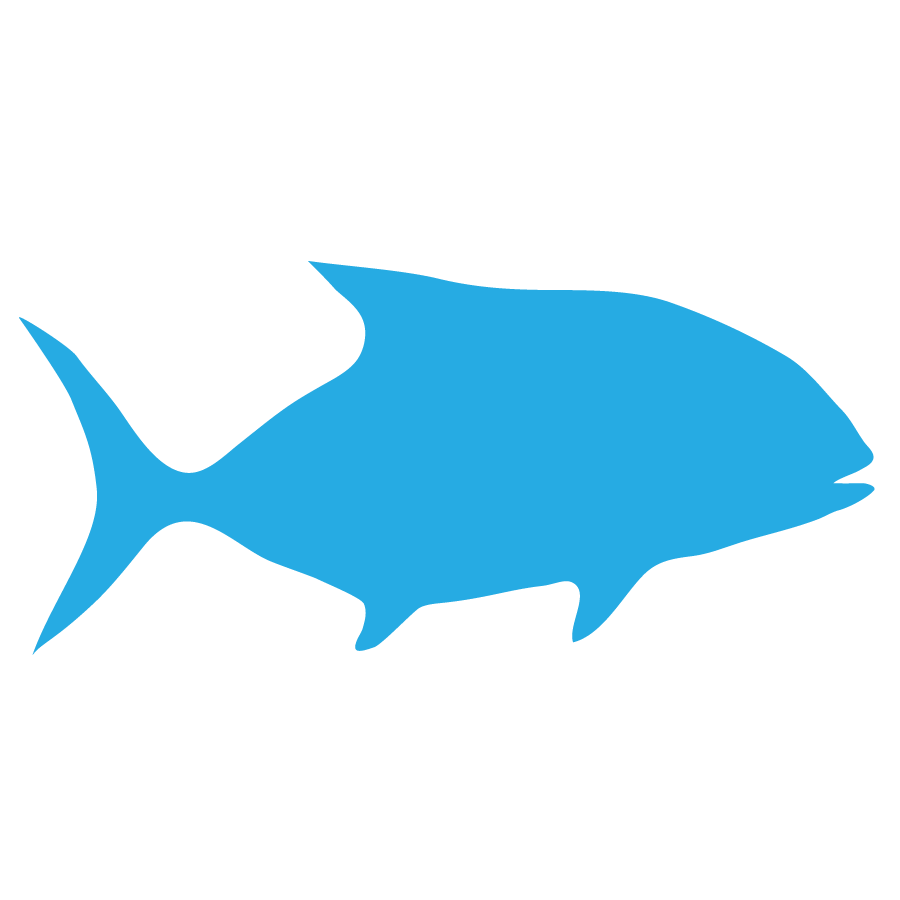 4. Multiple objectives
5. Cooperation   & coordination
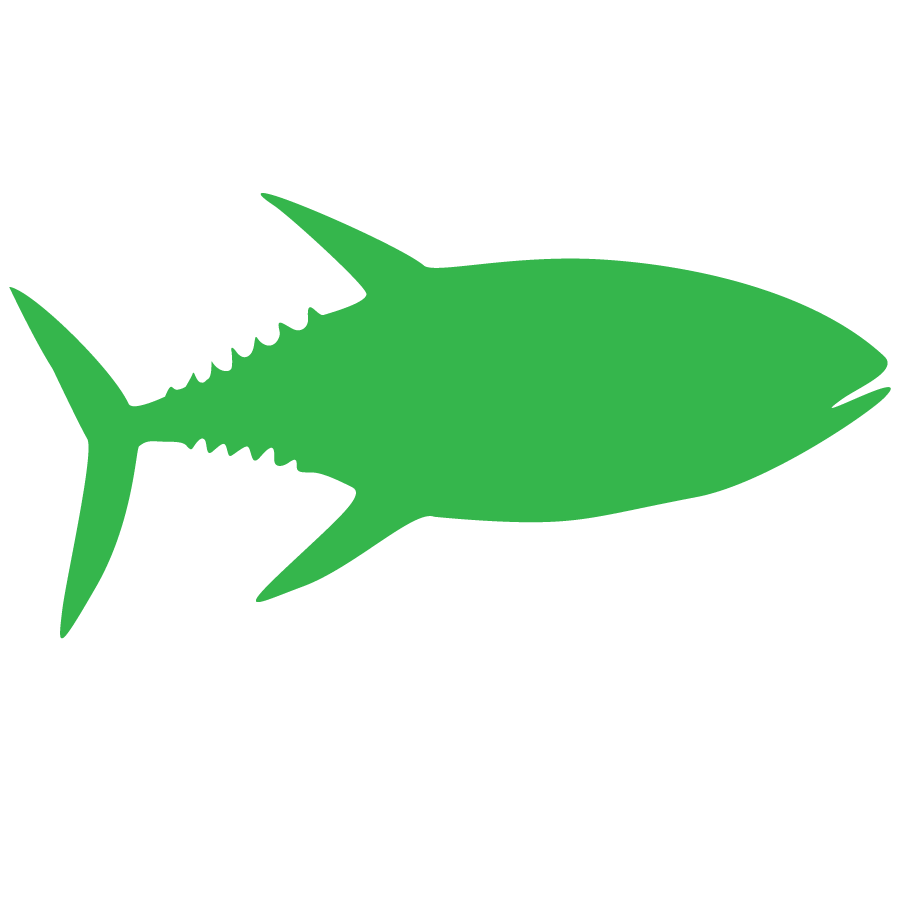 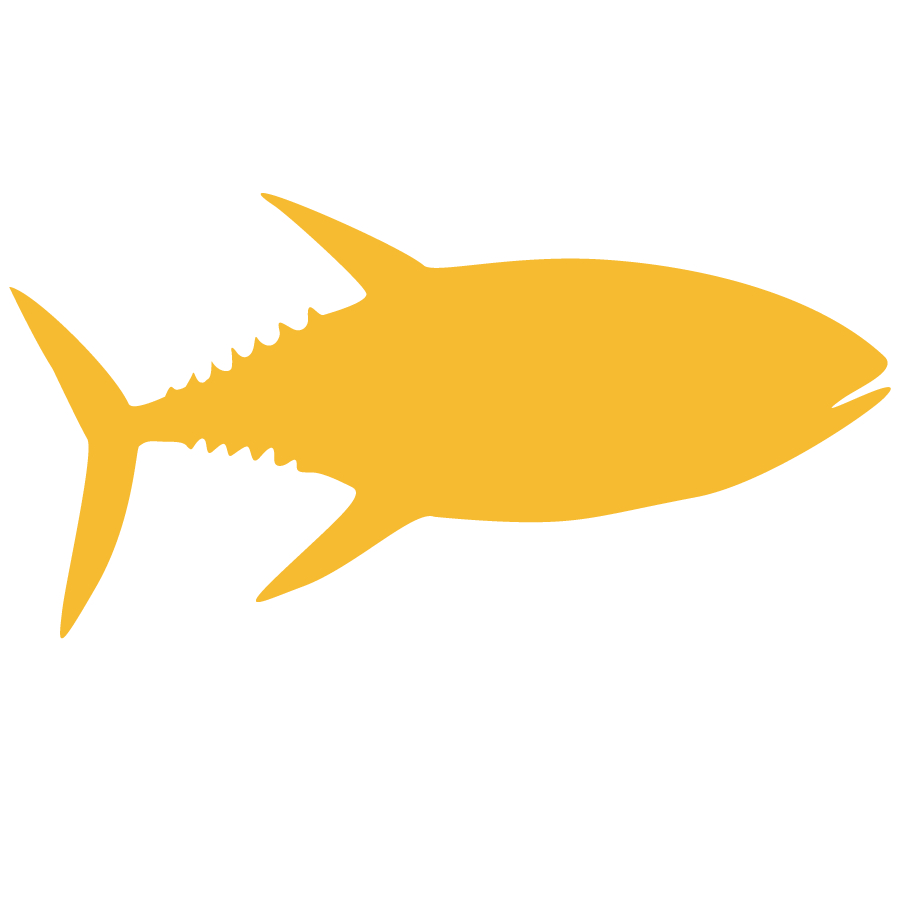 6. Adaptive management
7. Precautionary approach
[Speaker Notes: Seven principles that distinguish EA from existing/conventional fisheries management;
Good governance:  designing rules and regulations and ensuring compliance with these through improved transparency and accountability;
Appropriate scale: management takes into account spatial and temporal scales and delivers at the appropriate scale for the issue: political, geographic, multi-sectoral;
Increased participation: Stakeholders need to work together in management planning and implementation (co-management);
Multiple objectives: Takes account of the different objectives of different stakeholders and considers trade-offs;
Cooperation and coordination: Needed horizontally across sectors and agencies and vertically across levels of government;
Adaptive management: Learn through controlled trial and error; and 
Precautionary approach: Don’t delay action because of a lack of information and be risk averse when there is uncertainty]
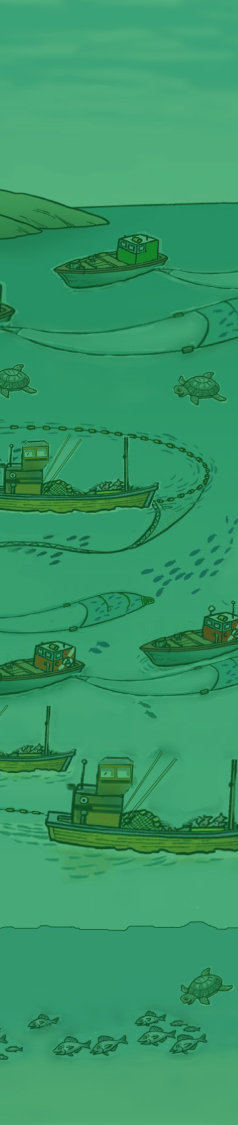 EAFM is based on 
PLAN		DO  		CHECK & IMPROVE
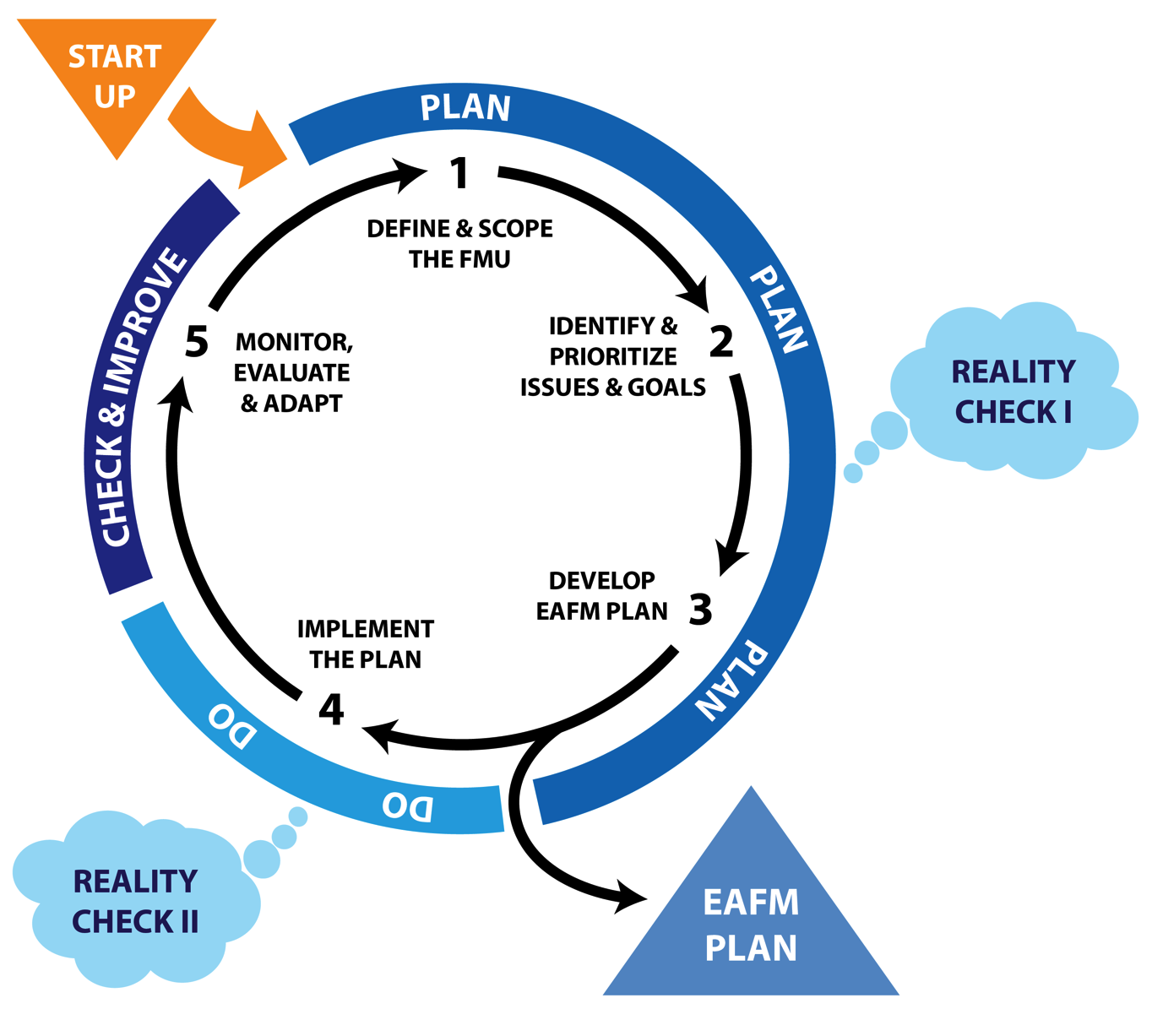 [Speaker Notes: The EAFM cycle is based on the generic management cycle of PLAN – DO – CHECK & IMPROVE.

There are  three PLANING steps, one  DOING step and one CHECKING & IMPROVING step – a total of 5 steps.

For the first time, the start up process is very important during which time an EAFM Team is formed and stakeholders identified,

An important output of the process is an EAFM Plan.]
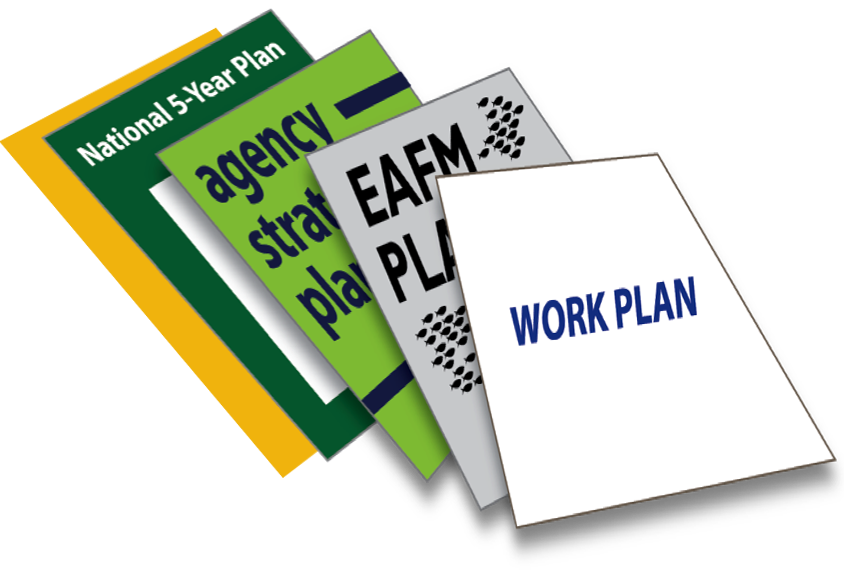 EAFM PLAN: 
linking legislation & policy to action
Example
      Sustainably manage fisheries
Legislation/policy
Limit fishing effort in the trawl  fishery
EAFM PLAN
Control number of fishing boats/gears
Management actions
[Speaker Notes: EAFM encourages good planning, and implementing actions linked logically to these plans and higher level policies/legislation. It emphasises that having an EAFM plan will help link the high-level policy objectives, often derived from International Conventions, Treaties, and similar instruments, as well as national legislation and policies that already exist in most countries with actual management actions on the ground that will implement those policies.

Legislation and policies say what needs to be achieved. Plans (linked to rules and regulations) say how they will be achieved.

One example is given – one fisheries 
Fisheries legislation (e.g. Fisheries Act ) and policies (e.g. 5-year National social and economic development plan) will often have an aim of “Sustainably management fisheries”. However, unless supported by practical plans that sets out management actions these aim will never be achieved. The plan specifies the need to limit the fishing effort in the trawl fishery and the management action of controlling the number of boats and fishing gear

Another ecological example:
Environmental legislation (e.g. Environment Protection Act) and policies (e.g. Marine conservation policy) often state have an aim of a “Healthy Environment”. To achieve this aim in a fisheries context, a plan is required that specifies the need to protect the fish habitat and a management action of closing a selected area through a marine protected area (MPA)]
EAFM complements other approaches
Co-management
Integratedcoastal zonemanagement
EAFM
Conventionalfisheriesmanagement
Marine spatial planning
EA/EBM
13
[Speaker Notes: EAFM complements other approaches that you may know:

The all-encompassing circle is EA/EBM. Within this we have:
co-management
integrated coastal zone management (ICM or ICZM), 
Marine spatial planning (MPS), and 
Conventional fisheries management.

EAFM incorporates all of conventional fisheries management and overlaps with co-management, ICZM and MSP.  For EAFM, MSP (and MPAs) can be thought of as a management tool.

Let participants explain why they think that circles should be moved to reflect the situation in their particular country.]
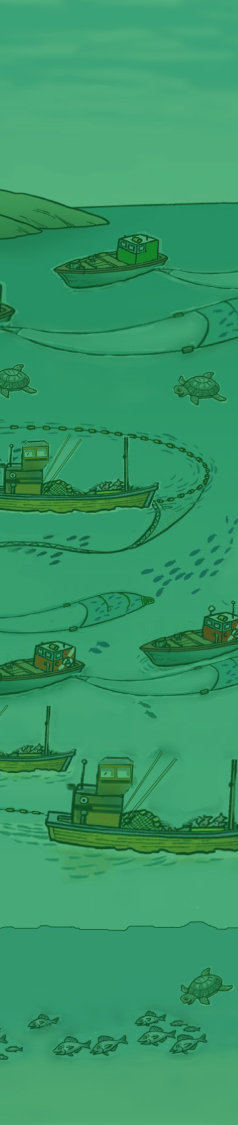 What’s in it for you and your agency?
Helps link existing approaches through a logical and comprehensive framework
Focuses on the real issues and their causes
Increases trade opportunities and demand for fisheries products
Reduces conflicts and political tensions
Helps staff become more effective in natural resource management
Helps leverage funding and leads to better reallocation of existing funds
Results in sharing of responsibilities and human resources with other agencies
You and your agency WILL make a difference 
for the fisheries, the people, and the environment…
[Speaker Notes: IN SUMMARY
EAFM is a framework to help you bring different management strategies/approaches together in a clear, logical and structured approach with relevance to fisheries (e.g. co-management, coastal zone management, MPAs etc)
EAFM provides a better planning and management framework and focuses on the REAL issues and what is causing them across the ecological, social and economic dimensions of sustainable development
EAFM will help to reduce conflict, resulting in fewer protests and greater support from your people
EAFM will improve the ability of your staff to manage natural resources
EAFM can help you get  more funding by
a) having well-designed plans that will influence your national budget allocation and donor funding support; 
b) sharing finances and resources with other partners; 
c) providing support for reallocation of funds for more effective/efficient use

Other selling points (depending on the audience) are:
EAFM helps stakeholders increase their sense of stewardship of the resources that they are dependent on and they are more likely to comply with management rules and regulations
EAFM strengthens co-management and can help coordinate staff and resources of different agencies
EAFM will result in better management of the resources in your country that will increase demand for your fish and secure a  larger market share
EAFM is adaptable and can be applied to other systems such as inland fisheries
EAFM helps to improve your image as a leader and establish a legacy for introducing a fully integrated approach to fishery governance;]
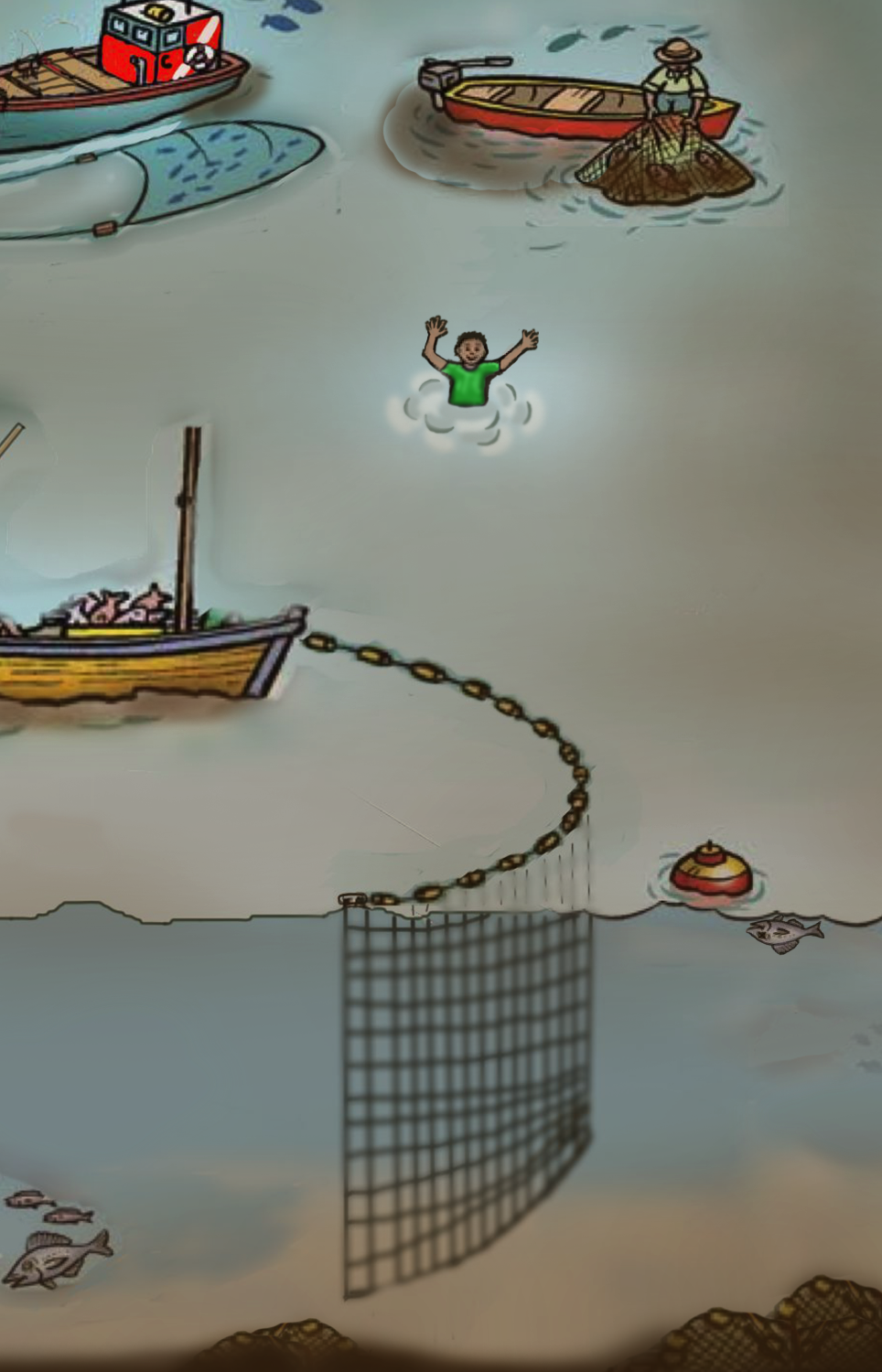 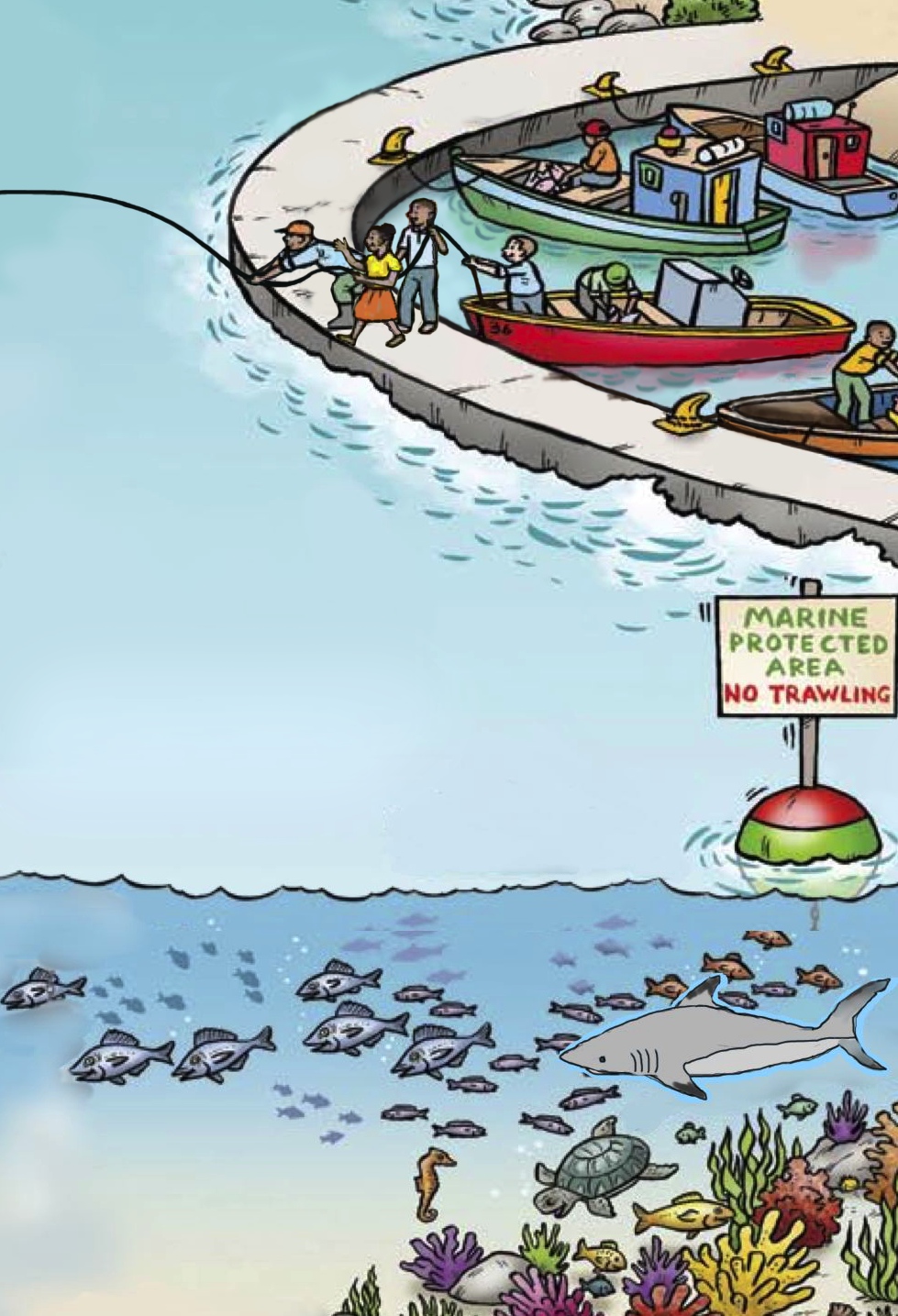 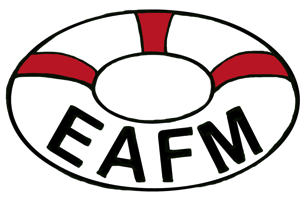 Help is at hand!
Images adapted from FAO EAF Nansen Project
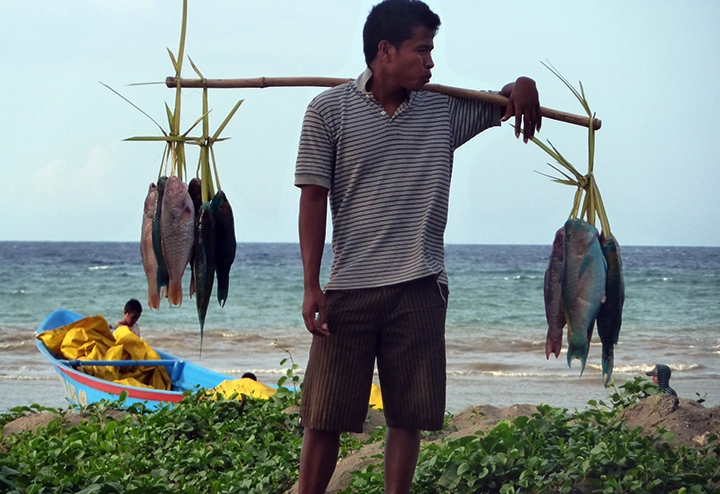 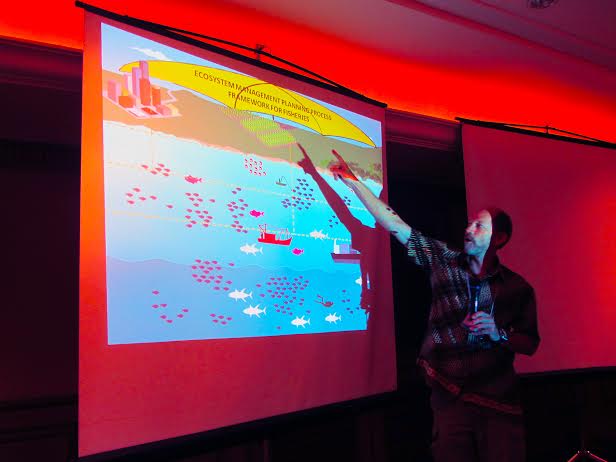 Essential EAFM training package
EAFM LEAD (leaders, executives, and decision makers) “toolkit”
Regional trainers and training institutions
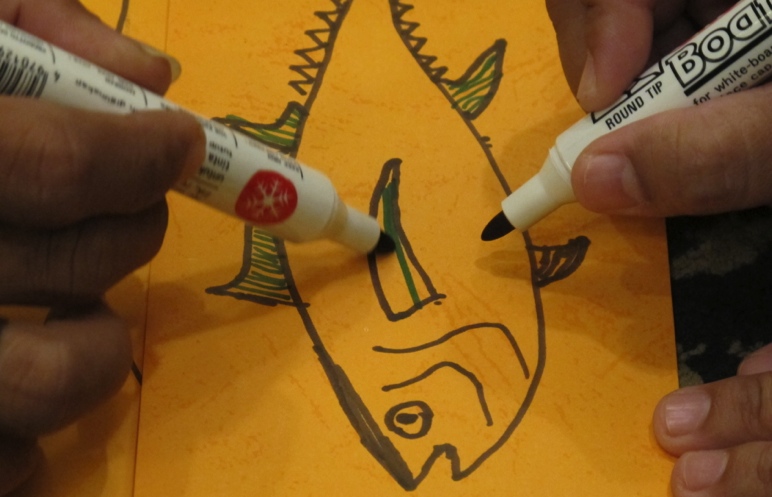 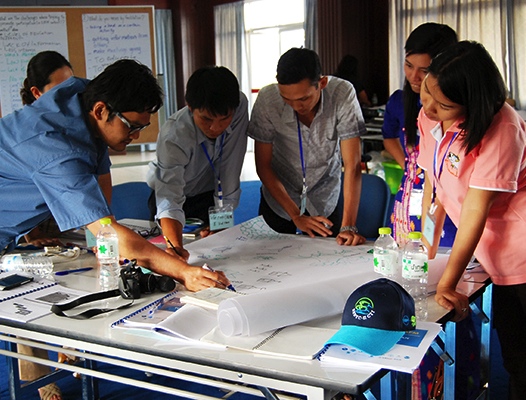 www.eafmlearn.org
[Speaker Notes: The E-EAFM course is a week-long comprehensive, hands on course to help staff involved in fisheries and environmental management implement EAFM and manage fisheries more sustainably.

The LEAD “tool box” has useful tools ranging from a 1 minute script, brochures and short videos to a 1-day High Level Consultation that will help raise awareness and gain support of other leaders

Throughout various regions of the World, especially in Southeast and South Asia there are a large number of trainers qualified to assist in E-EAFM and LEAD and a number of training institutions have been established.

		Find out more from EAFMLEARN.ORG]